Мы очень рады, фрукты, 
В гостях вас принимать
Давайте вместе с вами 
Играть и танцевать!
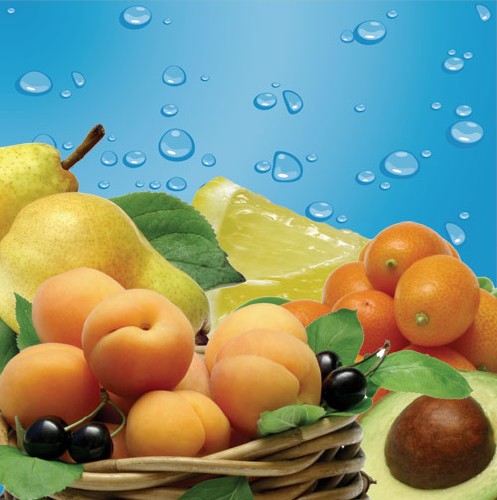 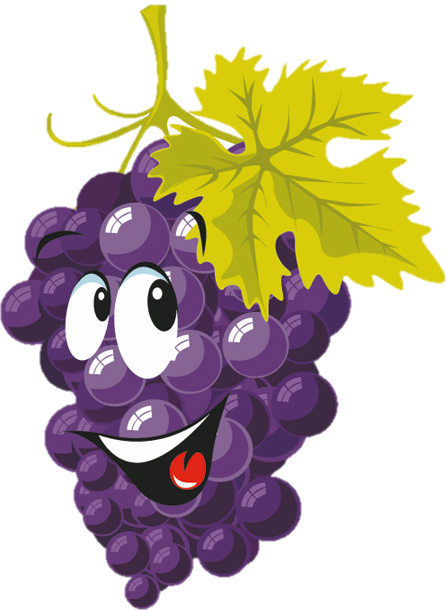 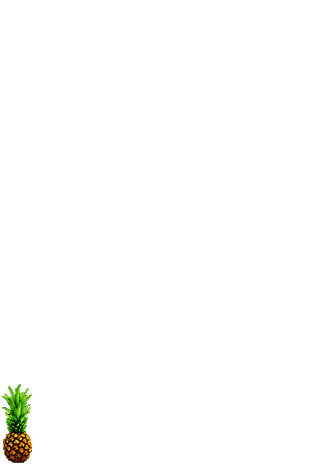 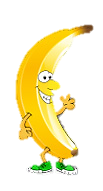 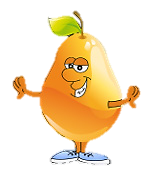 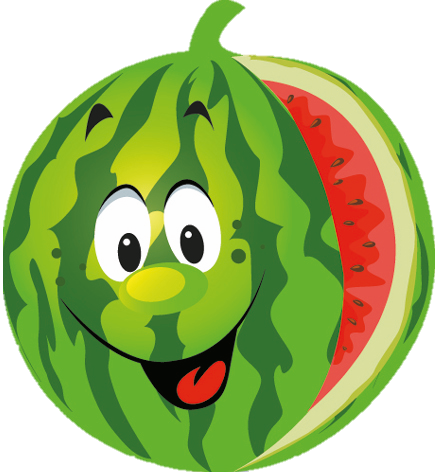 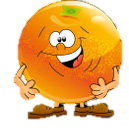 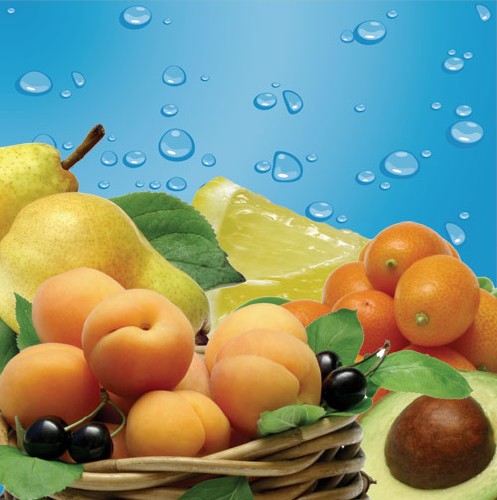 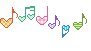 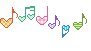 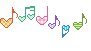 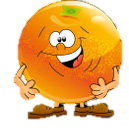 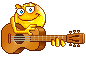 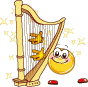 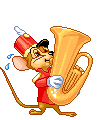 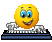 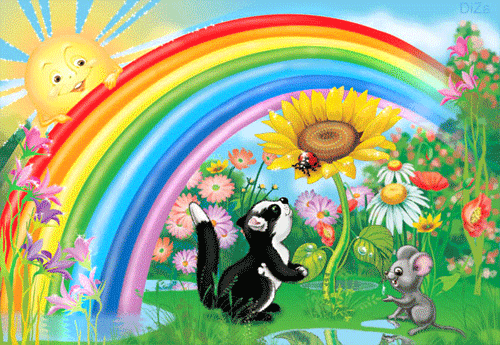 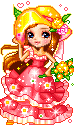